Présentation réalisée par Carole FERRINI Professeur de Gestion Administration Option Communication : caroleferrini@free.fr
BACCALAURÉAT  PROFESSIONNEL 
GESTION-ADMINISTRATION
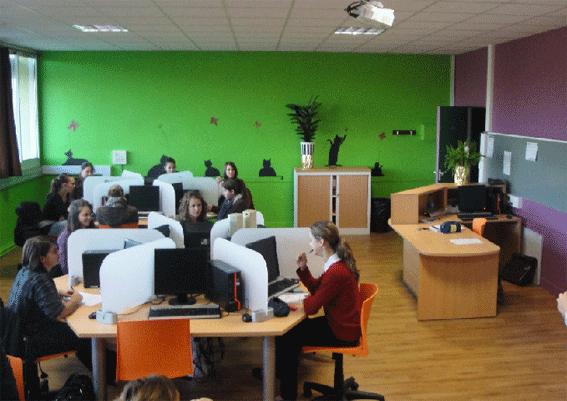 Diaporama réalisée par Nadia Chabbert
Les PME représentent plus de 95%  de l’économie FrançaiseDe qui ont-elles besoin ?
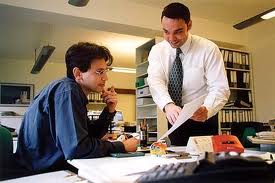 de gestionnaires
 d’assistants
 d’employés polyvalents maîtrisant
les outils technologiques
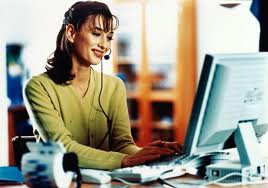 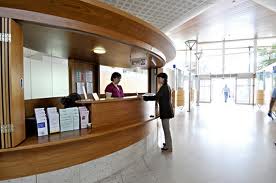 [Speaker Notes: Précisez les différents métiers possibles: gestionnaire admin, assistant admin, adjoint admin, technicien des services admin,  employé admin, agent de gestion admin, assistant de gestion, gestionnaire commercial, gestionnaire du personnel. Insistez sur le fait que ce sont des métiers d’avenir.]
Mais des débouchés possibles également au sein
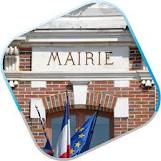 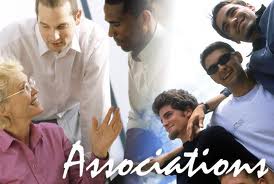 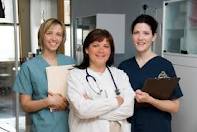 d’associations
 d’administrations publiques
 de collectivités territoriales
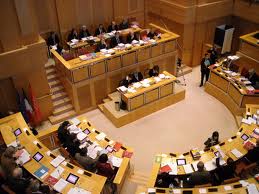 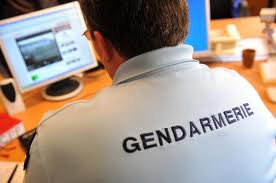 La place du gestionnaire administratif dans l’organisation
[Speaker Notes: Insistez sur la polyvalence de la fonction. D’autres services peuvent être ajoutés selon les organisations: logistique, production, communication…]
Le baccalauréat professionnelgestion administrationc’est quoi ?
[Speaker Notes: Indiquez les modalités d’examen: la plupart des épreuves sont en CCF (contrôle en cours de formation) que ce soit pour le BEP et le Bac Pro.]
Les disciplines enseignées
Enseignement général :

 Français
 Histoire-Géographie et Éducation civique
 Langues vivantes 1 & 2
 Mathématiques
 Arts Appliqués
 éducation Physique et sportive

Enseignement professionnel :

 Économie-Droit
 Prévention Santé et environnement
 Accompagnement personnalisé
 Gestion – Administration : 4 pôles rattachés au métier (voir diapositive suivante)



et…


Des ateliers rédactionnels : 

Travail en collaboration entre le(s) professeur(s) de  gestion et de lettres en vue d’aider l’élève à mieux maîtriser, dans des situations professionnelles, la langue, la syntaxe, l’orthographe à l’écrit et à l’oral
Les 4 pôles de l’enseignement professionnel
De quels moyens l’élève disposeradurant sa formation ?
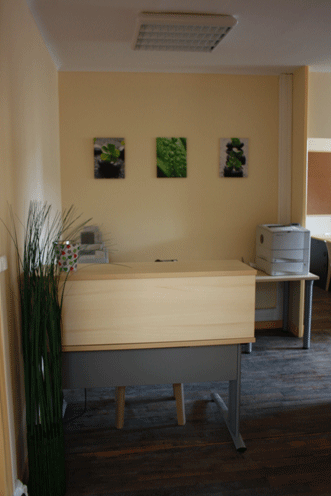 L’élève travaillera dans des espaces professionnels
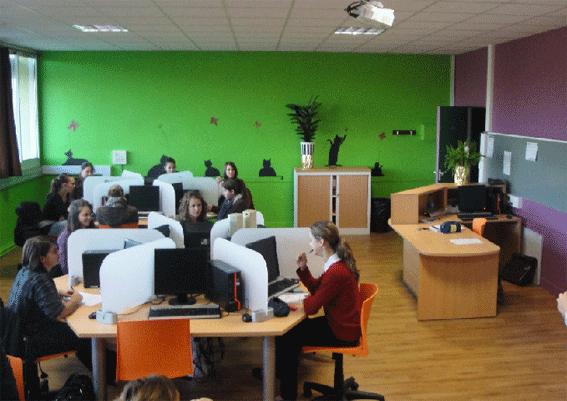 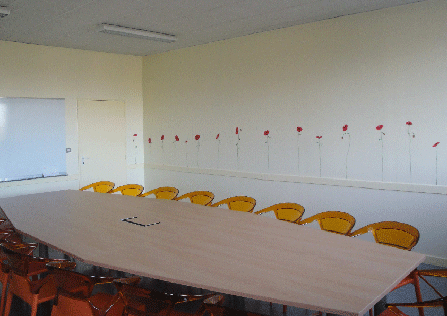 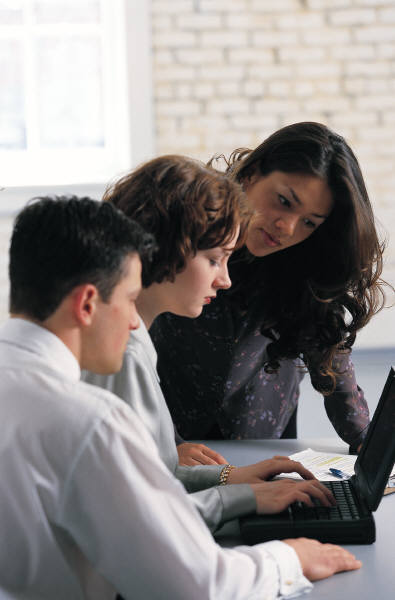 avec un équipement informatique et multimédia connecté à internet et au réseau interne…
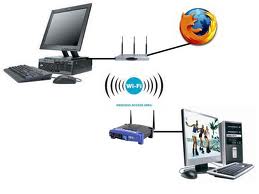